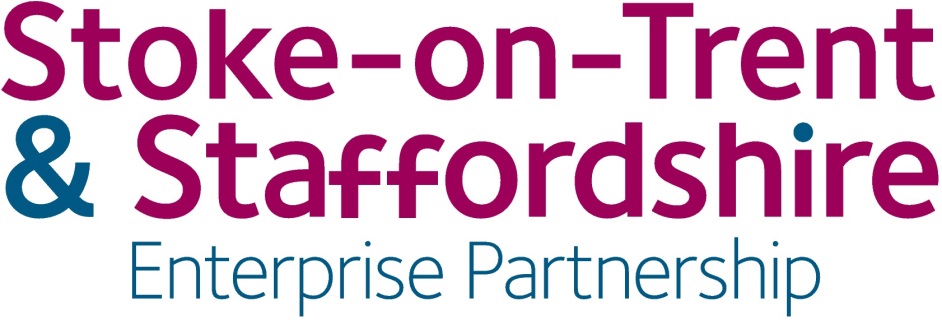 Development of a Stoke-on-Trent & Staffordshire Industrial Strategy (SSIS)
Executive Board 18.10.18
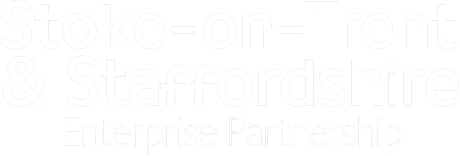 National Perspective – A Local Industrial Strategy which sets out:
How places will maximise their contribution to UK productivity through capitalising on distinctive local strengths
The LEP’s approach to future local growth funding – a policy framework against which investment decisions are made
Priorities and choices demonstrating inclusive growth – maximising the long-term impact of UKSPF

Based on the National Industrial Strategy as the starting point
Event title here
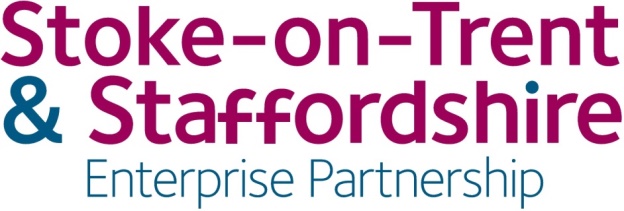 Stoke-on-Trent & Staffordshire Perspective -A Local Industrial Strategy which sets out:
Clearly defined objectives, based on robust evidence and strong local knowledge of:
	- our strengths and weaknesses
	- market opportunities and failures
A shared, long-term vision resulting from extensive consultation with local businesses and other partners – visionary and unique to Stoke-on-Trent & Staffordshire
The key areas that can be accelerated most rapidly through collaboration beyond the LEP (e.g. as a member of Midlands Engine)
Event title here
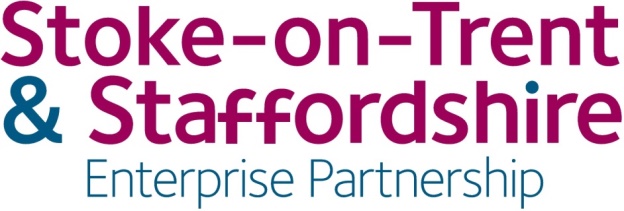 LEP Network/MHCLG Perspective -A Local Industrial Strategy should:
Learn from previous strategies and interventions to see what has worked and what has not
Link to the National IS five pillars and grand challenges
Make sure there is depth of analysis , identifying sector strengths, management practices, graduates in the workforce, in-work progression, older workers, innovation etc.
Be creative in what they propose and the use of data
Be credible and shared with partners
Be actionable and lead to clear actions
Have a framework to monitor, evaluate and track progress
Event title here
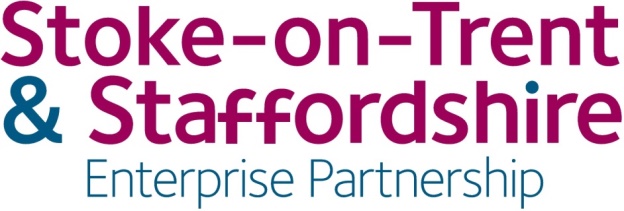 Developing the Industrial Strategy (SSIS) – Proposed Governance:
Setting vision & strategic objectives of the SSIS
Ensuring wider engagement of businesses & partners
Monitoring & evaluating plans in line with SSIS
Executive Board
Providing a strategic steer for the Executive Board
Establishing processes for developing, implementing, monitoring and reviewing the SSIS
Tasking the Working Group
SSIS Steering Group
Lead: Alun Rogers
Gathering and collating evidence in support of the SSIS
Making recommendations to the Steering Group
Carrying out tasks delegated by the Steering Group
SSIS Working Group
Lead: Peter Davenport
Event title here
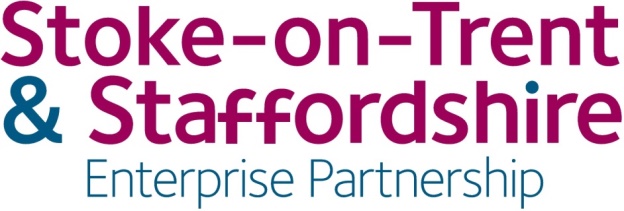 Developing the Industrial Strategy (SSIS) – Proposed Action Plan (1 of 2):
Workshop with LEP Partnership – Envisioning Event Nov 2018
      	Purpose – explore future possibilities for S&S economy;	develop a vision and broad, horizontal policy aims for the 	SSIS 
Consolidating the evidence base – ongoing to end Jan 2019
	Purpose – review data sources and collate information 	relevant to the SSIS; identify any gaps
Business engagement – end Jan/Feb 2019
	Purpose – 8 sectoral engagement events to enhance our 	knowledge of local issues around improving productivity and 	accelerating economic growth
Event title here
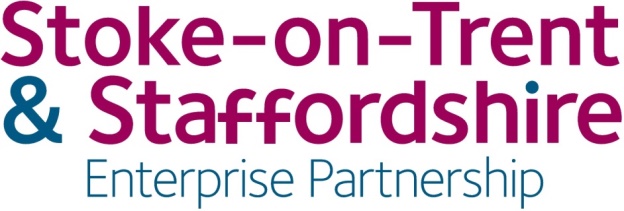 Developing the Industrial Strategy (SSIS) – Proposed Action Plan (2 of 2):
Draft strategy position paper – end Mar 2019
	Purpose: Present a sketch of the SSIS, incorporating findings 	from the evidence base review and business/partner 	engagement
Refine the draft SSIS – Summer 2019
Consult on the final draft – Autumn 2019
	Purpose: All LEPs to have a LIS in place by Mar 2020 – draw 	down of future local growth funding is conditional upon 	agreeing an evidence-based LIS

NB: timescales and processes are subject to new information: outcome of the LEP Review, learning from LIS trailblazers, other announcements etc.
Event title here
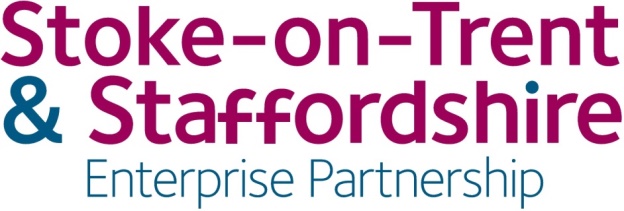